Network Disk Recorder WJ-NX Series version up contents- August 2021 -
Model : WJ-NX400, WJ-NX300, WJ-NX200 , WJ-NX100
Ver.1.00
Aug. 2021
Contents
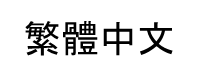 New Product Support
Target
Product
Version
WJ-NX400, WJ-NX300, WJ-NX200 , WJ-NX100
V4.50
Contents
New U-series camera
Model : WV-U1130A, WV-U1132A, WV-U1142A, WV-U1532LA, WV-U1542LA, WV-U2130LA,
                       WV-U2132LA, WV-U2140LA, WV-U2142LA,WV-U2530LA, WV-U2532LA, WV-U2540LA, WV-U2542LA

       Limitations 
If the recording frame rate is set to 30 ips, the "Smart coding (GOP control)" cannot be used. 
Conventional U series camera don’t support H.264 function. Don’t set H.264 as the compression method.
Conventional U series camera don’t support the security extension function.
     Don’t set the connection method to HTTPS as the security settings between the recorder and the camera.
To set the recording frame rate to 30 ips/25 ips for conventional U series camera, select "(30 IPS)" in the camera registration options. Meanwhile, depending on the resolution settings, sub-monitor display or re-encoded distribution, it may not be possible to display on multiple screens. In addition, the sub-stream recording will not be included.

Support i-PRO S series camera with AI engine
         Model : WV-S1536LTN, WV-S2536LTN
Function improvement
Target
Product
Version
WJ-NX400, WJ-NX300, WJ-NX200, WJ-NX100
V4.50
Can be changed  the message ID (1-4) of Extension software alarm










      [Message ID]
Enter a decimal number(000 to 255) in the Message ID fields of No. 1 to 8.
Default : Same value as V4.40 or before
Contents
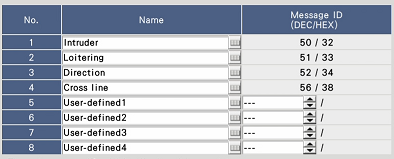 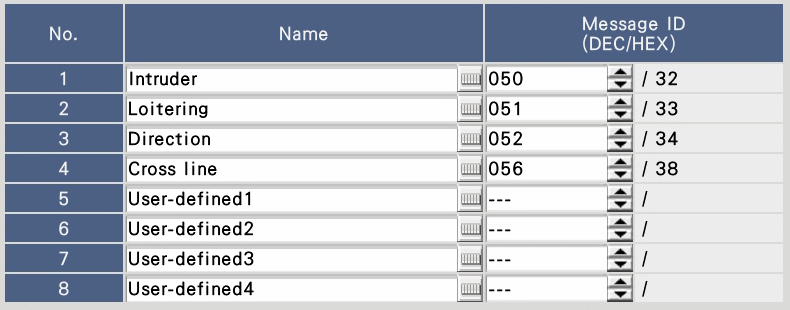 Function improvement
Target
Product
Version
WJ-NX400, WJ-NX300, WJ-NX200, WJ-NX100
V4.50
Add the                 to the language settings









   [Language]
                / English/ Français/ Español/ Deutsch/ Italiano/ Русский/ Português/ ไทย/ 
   Web browser: 
   Japanese/ English/ Français/ Español/ Deutsch/ Italiano/ Russian/ Português/ Thai/ Simplified Chinese/ Traditional Chinese
Contents
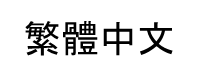 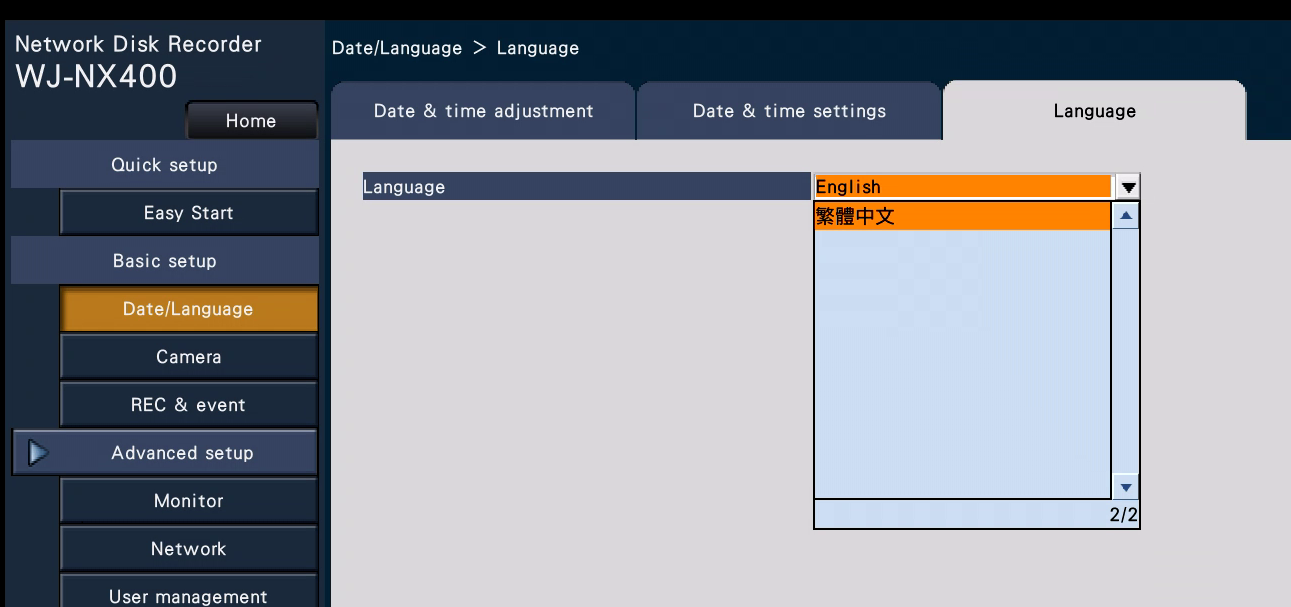 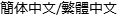 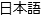 Version History
Version History